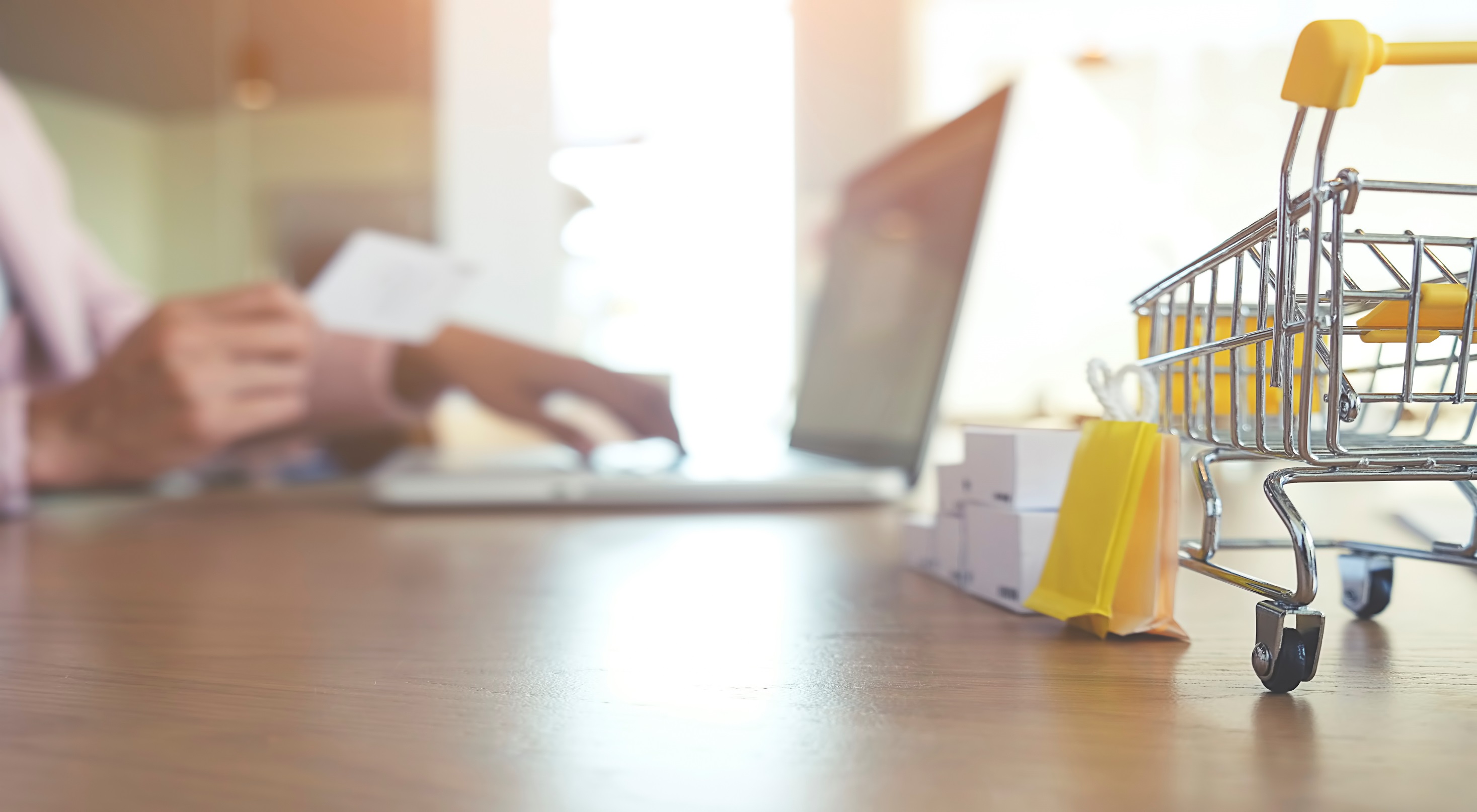 Презентационный материал  
о нововведениях законодательства 
по маркировке товаров средствами идентификации
по состоянию на 21 декабря 2020 года
Новое в маркировке. Фототовары
Постановление Правительства РФ от 07.11.2020 № 1795
Допустимо осуществлять ввоз и реализацию на территории РФ комплектов товаров и наборов товаров, без их маркировки и не вносить сведения в систему маркировки до 1 апреля 2021 г.
Средство идентификации не должно  печататься на внешнем оберточном материале отдельного фототовара и перекрываться другой информацией.

При формировании наборов необходимо наносить маркировку как на его потребительскую упаковку или этикетку, так и на упаковку фототоваров, входящих в набор.
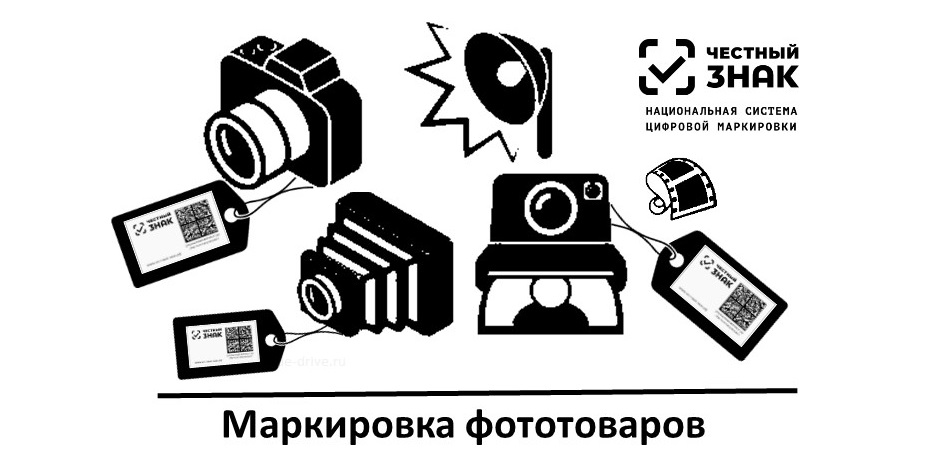 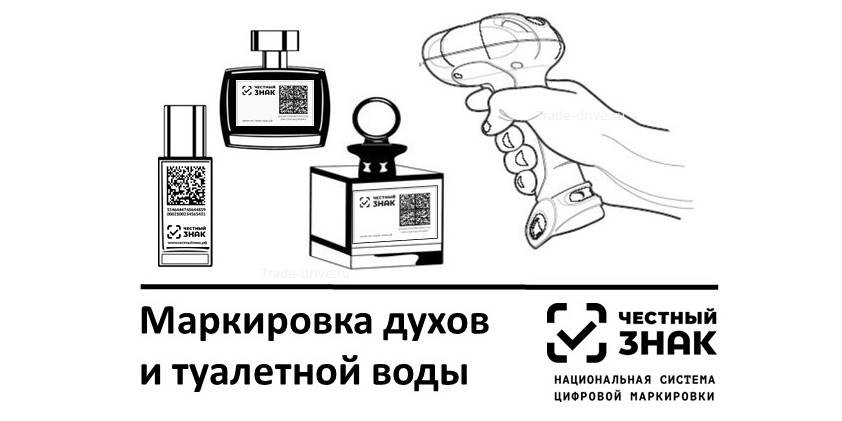 Новое в маркировке. Духи и парфюм
Постановление Правительства РФ от 07.11.2020 № 1795
Для импортной продукции, произведенной и (или) ввезенной
 на территорию Российской Федерации до 01.10.2020:
Остатки можно маркировать до 31 октября 2021 г. 
(при условии ее регистрации в системе), вносить сведения до 1 декабря 2021 г.

С 1 октября 2021 г по 31 октября 2021 г. при регистрации в системе продукции, участник вправе не вносить отдельные пункты сведений о данной продукции, установленные указанным Постановлением
Разрешен ввоз комплектов и наборов товаров без маркировки до 01 апреля 2021 г.
Продукция произведенная на территории РФ подлежит маркировке в прежние сроки согласно Правилам маркировки
Перечень товаров, в отношении которых  осуществляется маркировка
Перечень товаров, в отношении которых  осуществляется маркировка
* Коды продукции по ОКПД2 и ТНВЭД ЕАЭС установлены в распоряжении Правительства Российской  Федерации от 15.12.2020 № 3322-р
Перечень товаров, в отношении которых проводятся эксперименты по маркировке
с 1 сентября 2019 г. по 1 июня 2021 г. 
эксперимент по маркировке 
кресел-колясок

(Постановление Правительства РФ  от 07.08.2019 № 1028)
с 1 апреля 2021 г. по 31 марта 2022 г. эксперимент по маркировке пивоваренной продукции и слабоалкогольных напитков согласно перечню поручений Президента РФ В.В. Путина от 10.10.2020 № Пр-1698
кресла-коляски с ручным приводом (ТН ВЭД 8713 10)
кресла-коляски электрические (ТН ВЭД 8713 90)
В соответствии с проектом постановления Правительства РФ об эксперименте маркировке подлежит следующая продукция:
Пиво солодовое и пивные напитки в сосудах емкостью 10 л и более;
Безалкогольное пиво;
 Сидр и грушевый сидр: игристые и не игристые в сосудах до 2-х литров и более 2-х литров;
Прочие сброженные напитки игристые и не игристые в сосудах емкостью 2 л и более 2-х литров крепостью не более 7%
с 1 апреля 2020 г. по 1 марта 2021 г. эксперимент по маркировке 
упакованной воды  

(Постановление Правительства РФ  от 27.03.2020 № 348)
воды, включая природные или искусственные минеральные, газированные, без добавления сахара и других подслащивающих или вкусо-ароматических (2201 ТН ВЭД)
План дистанционных обучающих мероприятий 
(декабрь 2020 г.)
Контактные данные ООО «Оператор-ЦРПТ»
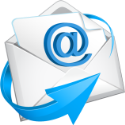 Электронная почта 
support@crpt.ru
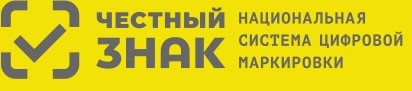 Телефон                                     8 (800) 222-15-23
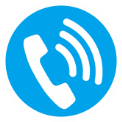 КУРАТОРЫ: 

ТАБАК  
ya.vitrov@crpt.ru  Витров Ян  
a.krivonosov@crpt.ru Кривоносов 
Александр  
 
ОБУВЬ, ЛЕГПРОМ  
v.volkova@crpt.ru Волкова Вера  
a.dolgiev@crpt.ru Долгиев Александр  
e.belomestnova@crpt.ru Беломестнова 
Екатерина   

ШИНЫ и ВОДА  
k.volkov@crpt.ru Волков Кирилл  
 
ДУХИ и ФОТО  
s.parfenov@crpt.ru Парфенов Сергей
МОЛОКО  
a.sidorov@crpt.ru Сидоров Алексей 
y.kuzmina@crpt.ru Кузьмина Юлия 
y.panferov@crpt.ru Панферов Яков 

 ФАРМА  
e.zhavoronkov@crpt.ru  Жаворонков Егор 
a.kosarev@crpt.ru  Косарев Алексей 
d.kononov@crpt.ru Кононов Дмитрий  

ПИВО 
n.gladkov@crpt.ru Гладков Николай
Новости маркировки и ответы на часто задаваемые вопросы в социальных сетях
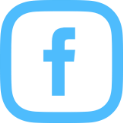 https://www.facebook.com/crpt/ru/
https://www.vk.com/crptec
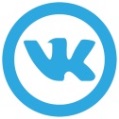 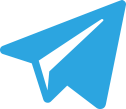 https://www.t.me/crptbreaking
Видео-инструкции и опыт участников в канале YouTube ЧестныйЗНАК
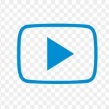 Регулярные обучающие вебинары                   на сайте ЧестныйЗНАК.рф  
Раздел мероприятия/расписание вебинаров/записи мероприятий в разделе мероприятия/видеоархив